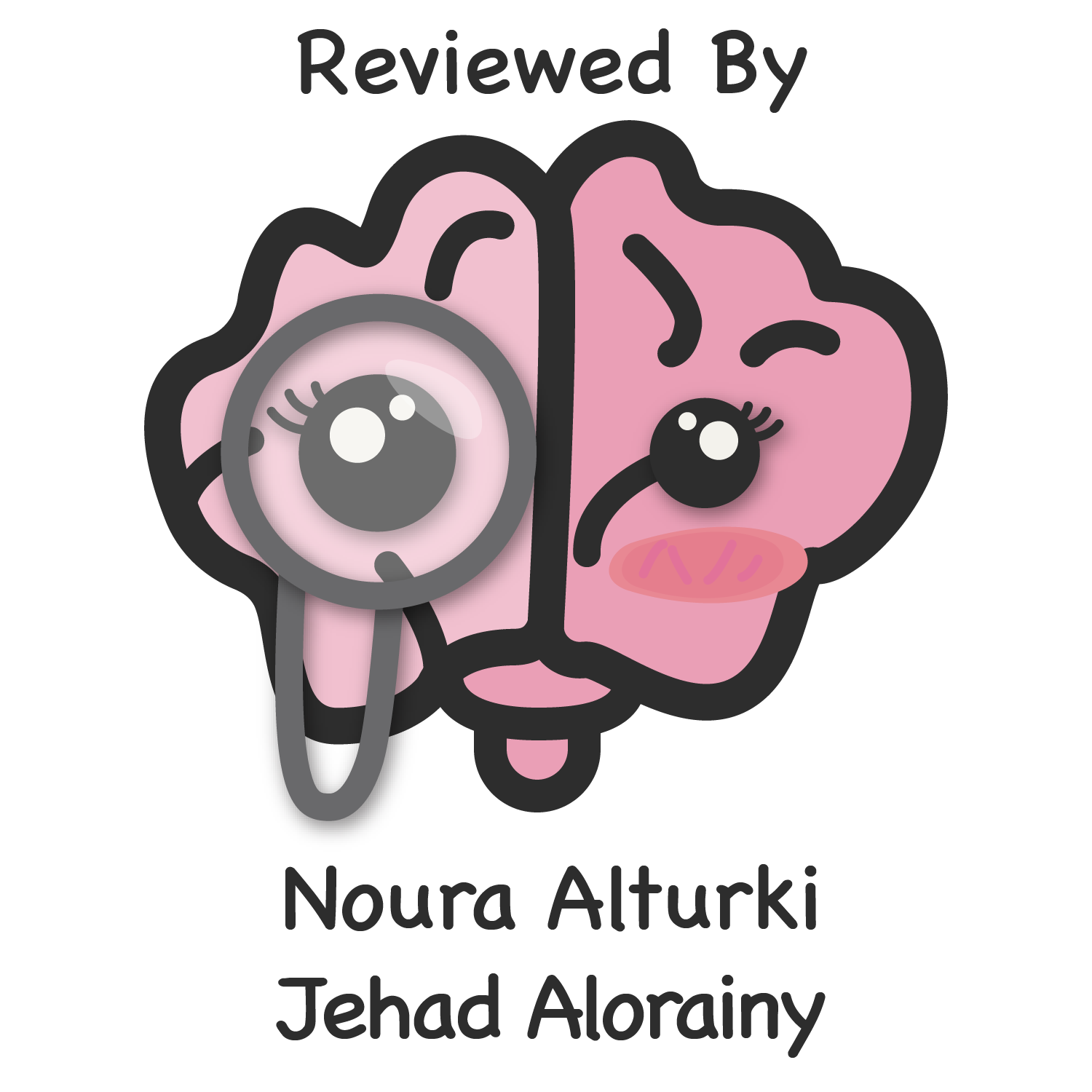 ELECTRONIC HEALTH RECORD
Click here for: Book
Color index:
Important
Golden notes
Doctors notes
Editing File
Introduction
There is no topic in health informatics as important, yet controversial, as the electronic health record (EHR).
In spite of fledgling EHRs being around for the past 35-40 years they are still controversial in the eyes of many
In 1991, IOM recommended EHR as a solution for many problems. The Computer-Based Patient Record: An Essential Technology for Health Care.
The features of EHR as mentioned in that report:
Evidence based decision and support
Result management
Computer management
Patient support
Reporting support
1- Electronic Health Record (EHR)
An electronic record of health-related information on an individual that conforms to nationally recognized interoperability standards and that can be created, managed and consulted by authorized clinicians and staff across more than one healthcare organization.
EHR
PMR
EMR
There is no a universal accepted definition of EHR
EHR will handle information of  both patients and healthy people 
EHR is NOT a digital copy of a paper record
PHR will be controlled by the individual instead of hospitals or healthcare organizations
Electronic health records
2- Advantages
Need for aggregated data²
Paper records are severely limited¹
1
2
Need for improved efficiency and productivity ³
EHR as a transformational tool
3
4
Need for coordinated care
Quality of care and patient safety
5
6
Public expectations
Technological advances
7
8
Financial savings⁴
9
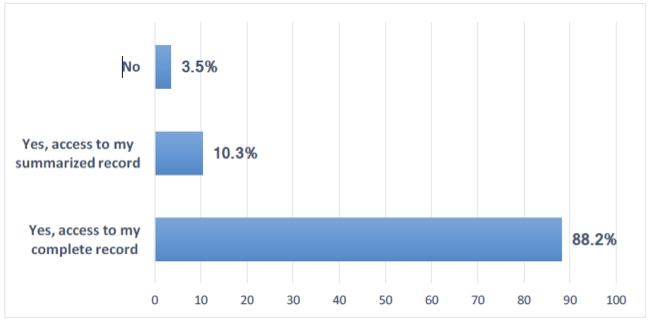 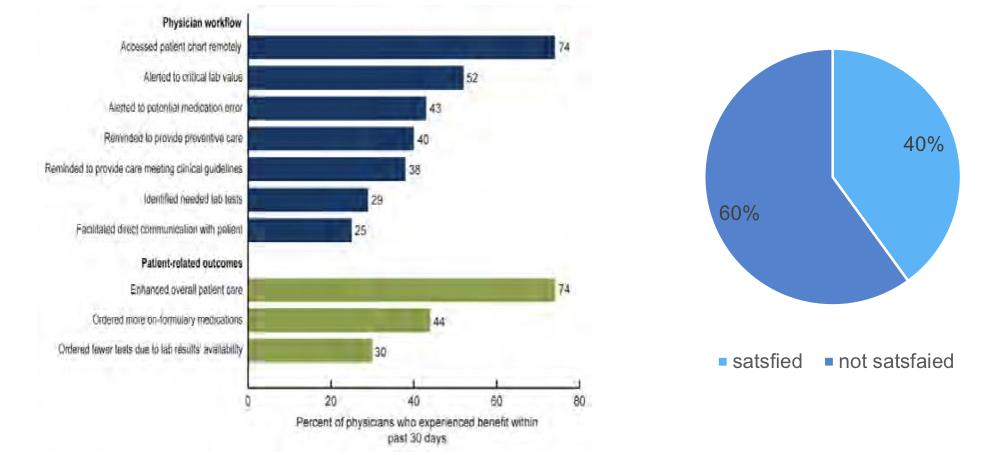 1- handwriting, no analysis, expensive to copy and transport, easy  to destroy, hard to track, easy navigation, might not be uasly used in research.
2- cannot be done with paper, paper cannot integrated, we also need aggregated data because we can analyse it.
3- decrease in duplication, paperwork, it also adds the feature of decision support system
Electronic health records
3- Key components
Electronic health records
4- Computerized Physician Order Entry (CPOE)
CPOE is an EHR feature that processes orders for medications, lab tests, imaging, consults and other diagnostic tests.
CPOE has many potential benefits:
Reduce Medication Errors
We will not be using handwriting so everyone can read it clearly and also this makes it easier to share in the CDSS.
Reduce costs
Reduce Variation of Care
Specific guidelines that you follow to deliver standardized care.
Unintended adverse consequences
5- Clinical Decision Support Systems (CDSSs)
Clinical Decision Support is any electronic or non-electronic system designed to aid directly in clinical decision making, in which characteristics of individual patients are used to generate patient-specific assessments or recommendations that are then presented to clinicians for consideration.
EHR Registries
An organized system that uses observational study methods to collect uniform data (clinical and other) to evaluate specified outcomes for a population defined by a particular disease, condition, or exposure, and that serves one or more predetermined scientific, clinical, or policy purposes
Definition
Types
Chronic disease management registries
Research registries
Safety registries: Reporting system
Public health registries: for immunization and cancer
Quality registries: Performance
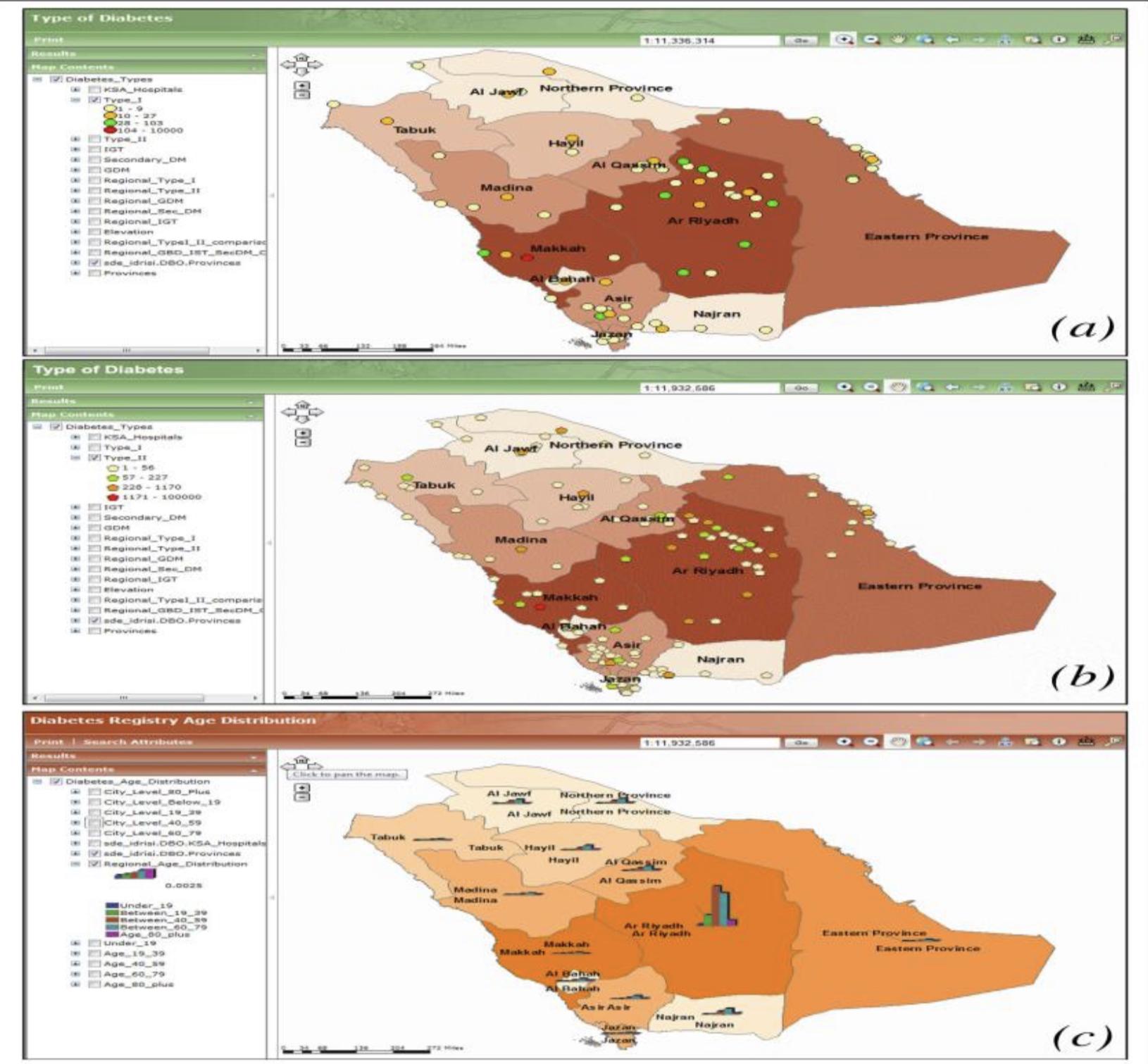 Geographic information system (GIS) maps demonstrating the diabetic patient distribution for:
(a) type 1 diabetes
(b) type 2 diabetes at the country level
(c) the distribution of different age groups in all health sectors.
EHR Adoption
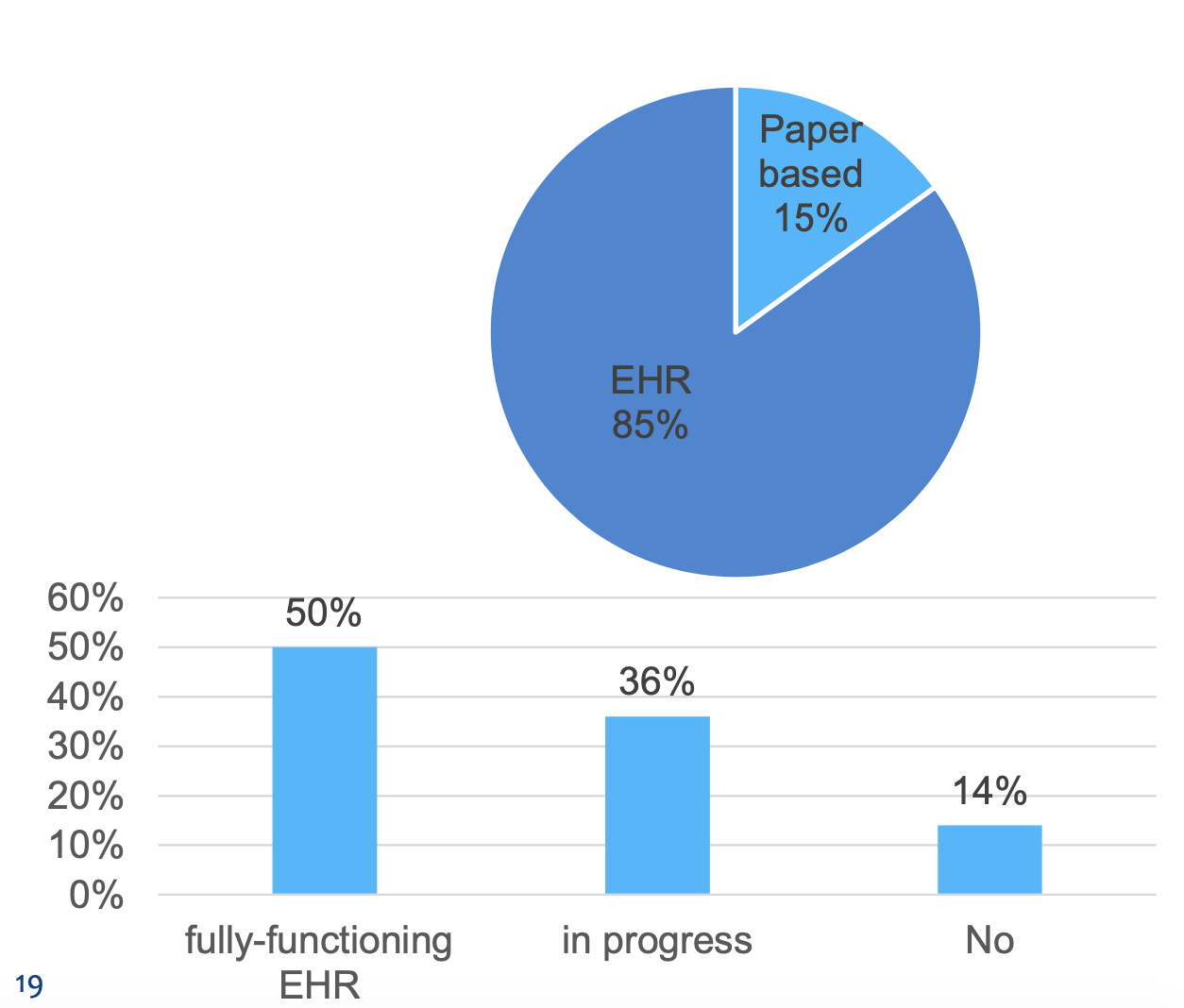 EHR Adoption in Saudi Arabia :
Eastern Province study (Bah, Alharthi, El Mhalli, 2011): Only 3 of 19 hospitals adopted EHR. They implemented the same EHR system which includes three main modules; laboratory, radiology, and pharmacy.
Inpatients EHR Adoption
Outpatients EHR Adoption
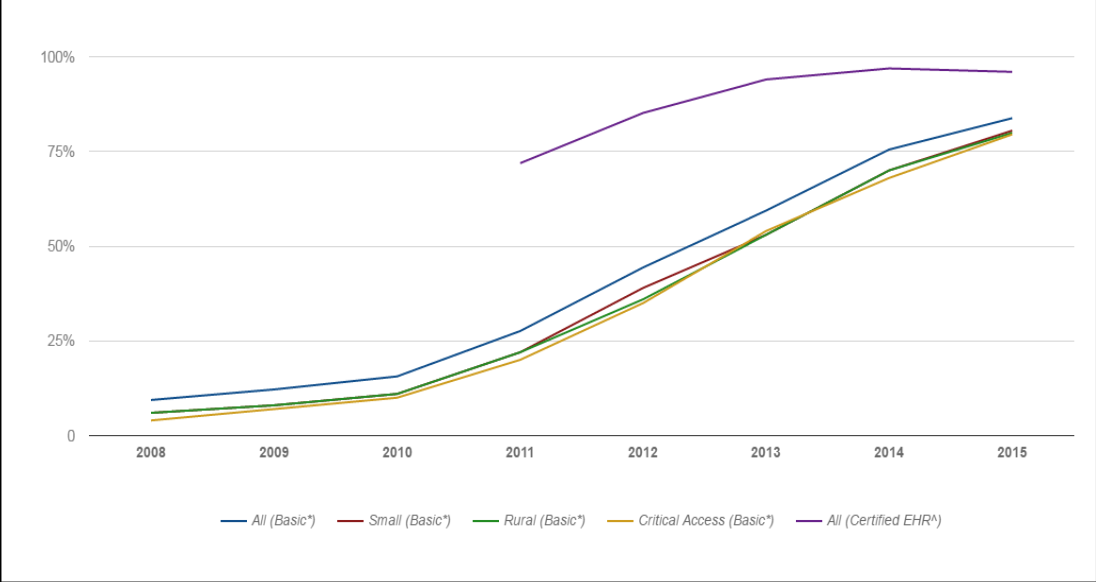 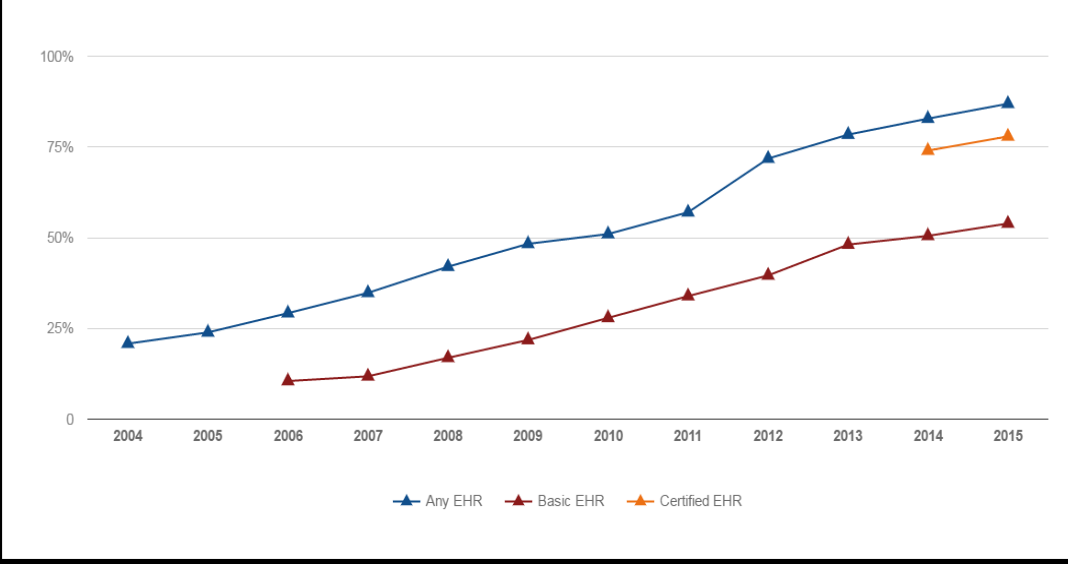 Steps: 
1- Pre-implementation:
Decision of purchasing EHR.
Workflow mapping
2-  Implementation: (From signing contract to go live)
Team: clinical champion (can be nurse or any clinical employee not necessarily a physician), project manager, a senior administrative sponsor.
Tactics
Technology
3- Post- implementation (maintenance)
EHR Challenges
Quiz
Q1:An electronic record of health-related information on an individual that can be created, gathered, managed and consulted by authorized clinicians and staff within one healthcare organization.?                                    

A-personal health Record.                                    B-E health.                                                                 C-Electronic Medical Record.                                D-Electronic health record .              
                                       
Q2:An electronic record of health-related information on an individual that conforms to nationally recognized interoperability standards and that can be created, managed and consulted by authorized clinicians and staff across more than one healthcare organization”?                                                     

A-Electronic health record.                                 B-Electronic medical record.                              C-Ehealth.                                                             D-personal health record.                                   

Q3:Electronic medical record (EMR) is the main application of which of the following health informatics area?                                     

A-Administration.                                                  B-Clinical.                                                                 C-Research.                                                          D-Education.
Q4:Why do we need export system in CDSS?                                                          

A-preservation of knowledge.                        B-sharing of knowledge between clinicians.  C-Aid decision making.                                 
D-Range checks.                                           


Q5:It provides the right information to the right person in the right format through the right channel at the right point in workflow to improve health care decision and outcome “ which one of the following describe the above statement?                                         

A-CDSS.                                                        
B-PACS.                                                        
C-ICD10.                                                        
D-RIS.                                                            


Q6:Improving patient safety,quality and efficiency and reduce operating cost”are benefit of which of the following?

A-Big data.                                                    
B-CPOE.                                                         
C-Barcode technology.                                   
D-Patient portal
1:C 2:A  3:B. 4:C.  5:A  6:B
Good Luck!
DONE BY OUR AMAZING MEMBER:
Lama Alzamil

NOTE TAKEN BY OUR SHARP MEMBER:
Khalid  (nothing rhymes with his name)
TEAM LEADER
JUDE ALOTAIBI
TEAM LEADER
KHALID ALKHANI
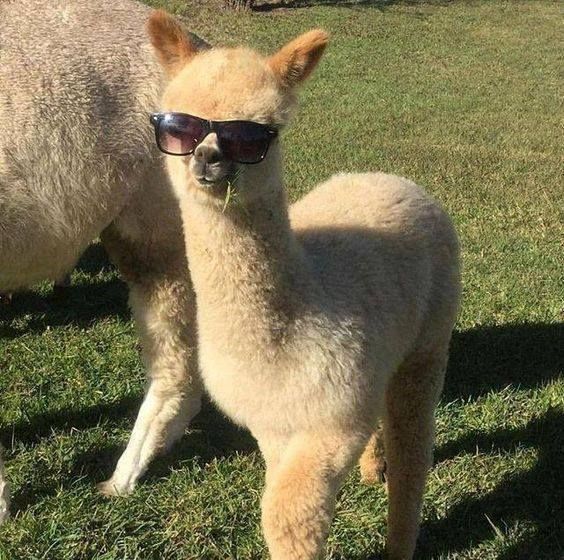